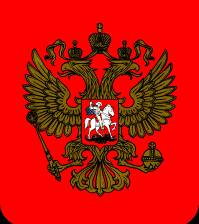 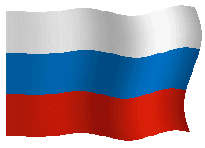 Конституция России
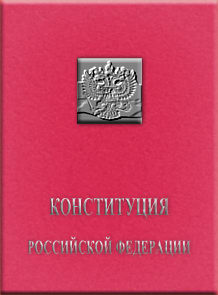 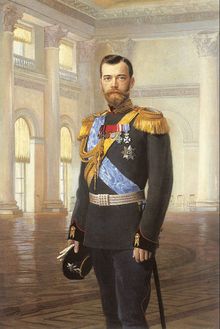 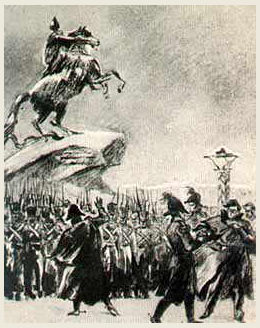 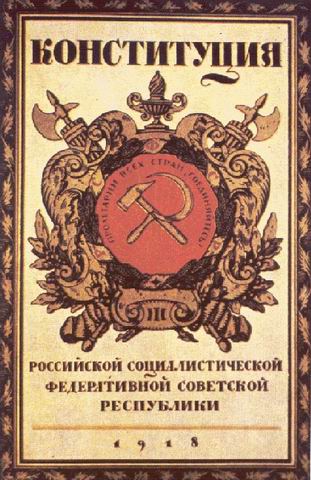 17 октября 1905
Идея создания Конституции впервые появилась среди декабристов.
Конституция РСФСР 1918 г. - первая Советская Конституция,
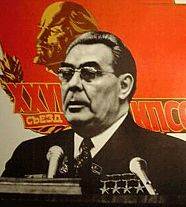 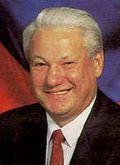 Конституция 1977 года
12 декабря 1993 года
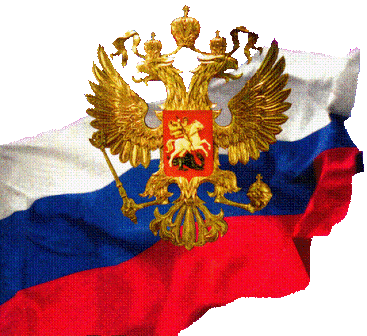 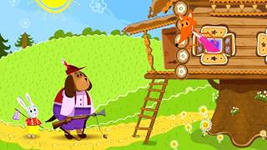 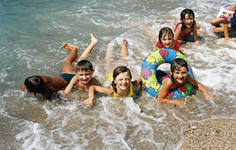 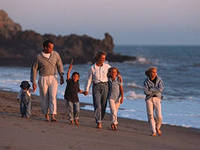 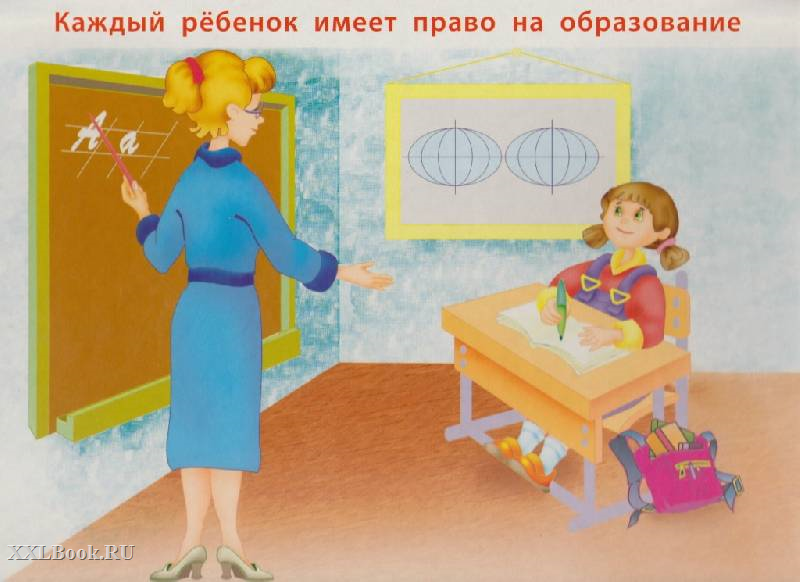 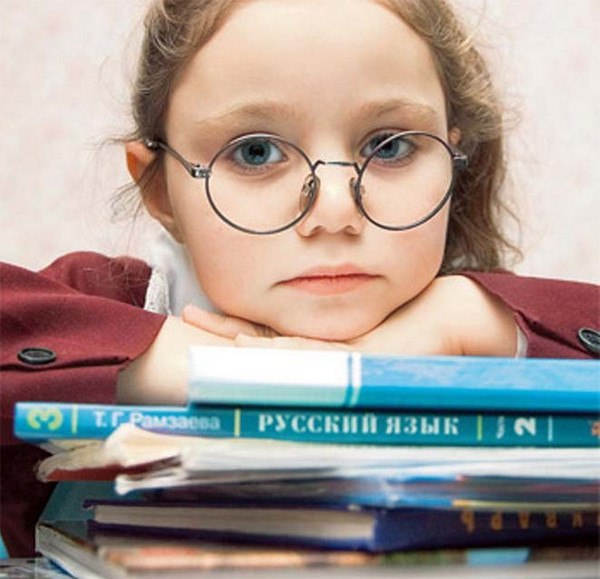 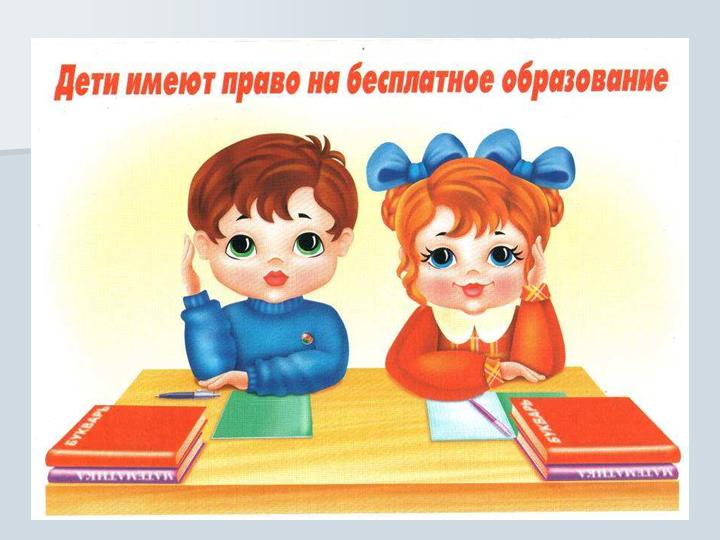 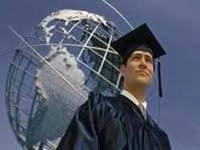 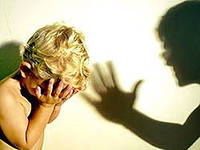 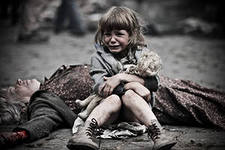 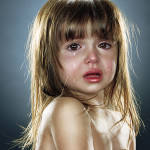 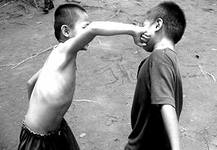 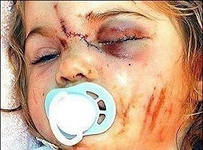 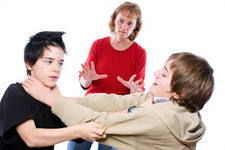 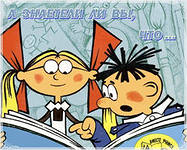 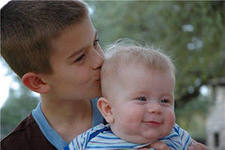 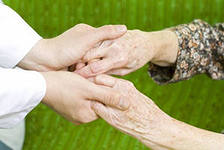 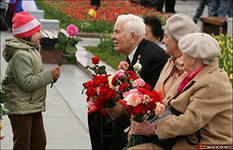 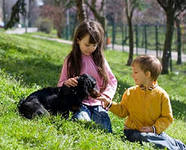 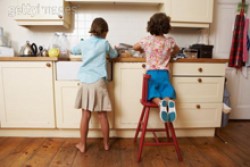 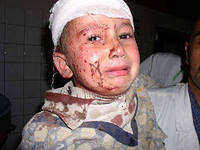 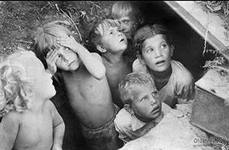 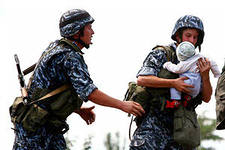 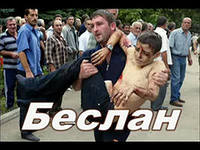 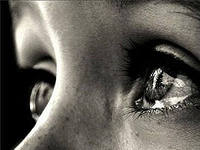 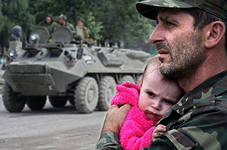 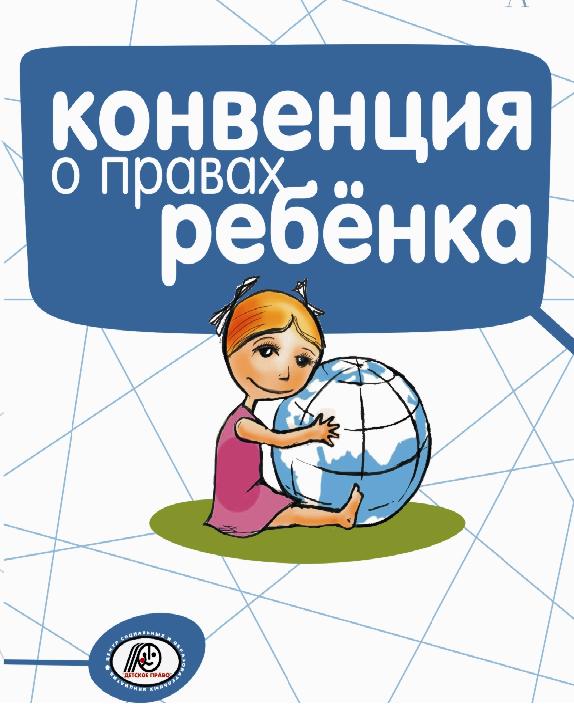 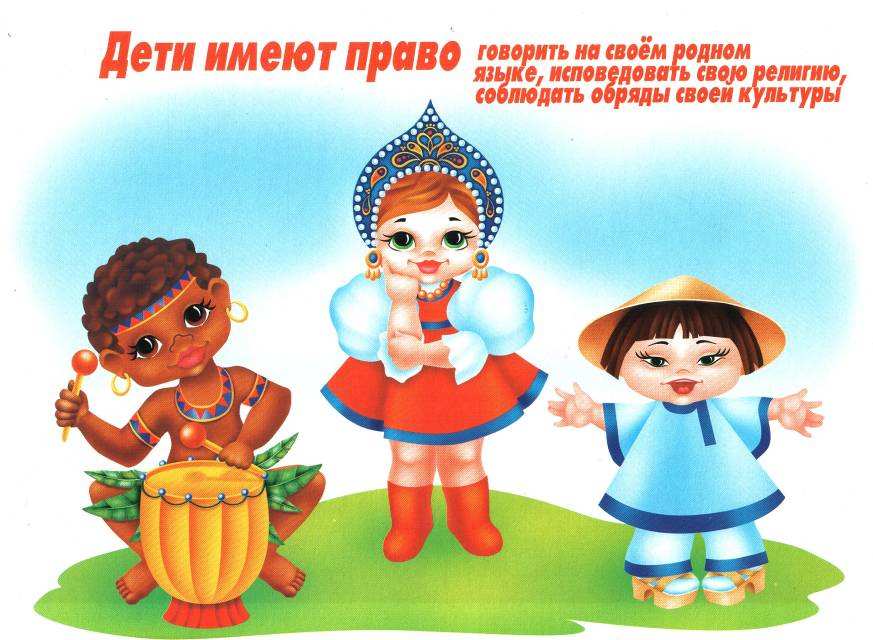 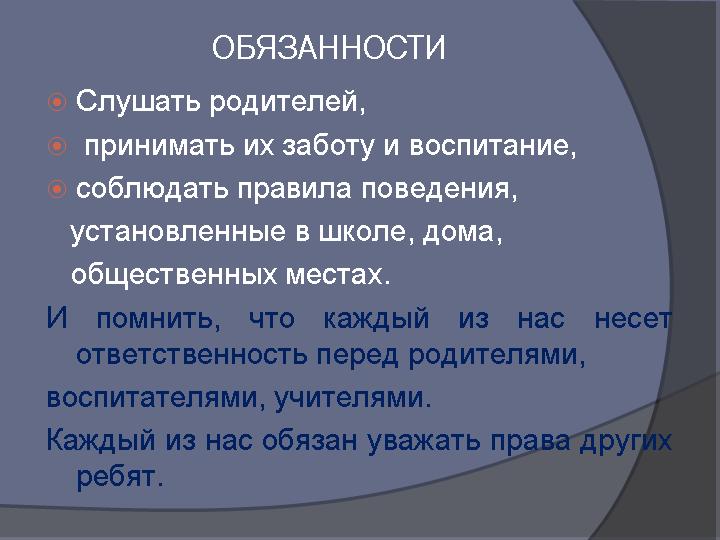 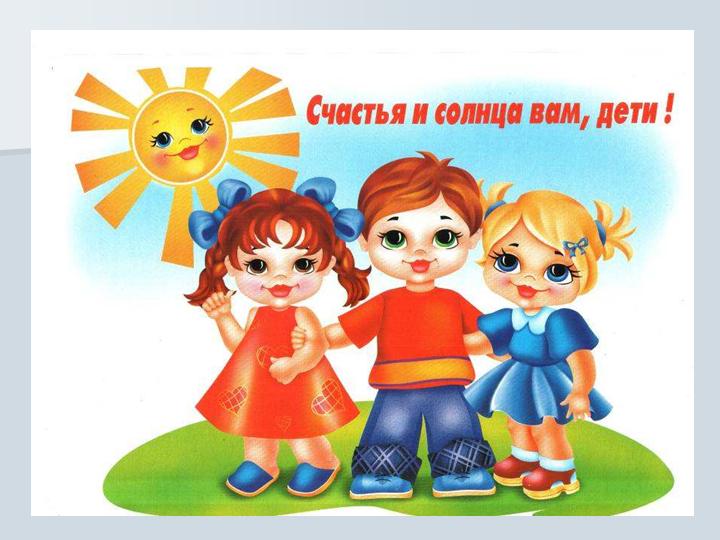